Literary Criticism and Text EditingMS (Session 2020-2022)byDr. Faiza Kiran
Lecture : 1
نقد ادبی(ویراست سوم)دکتر سیروس شمیسا
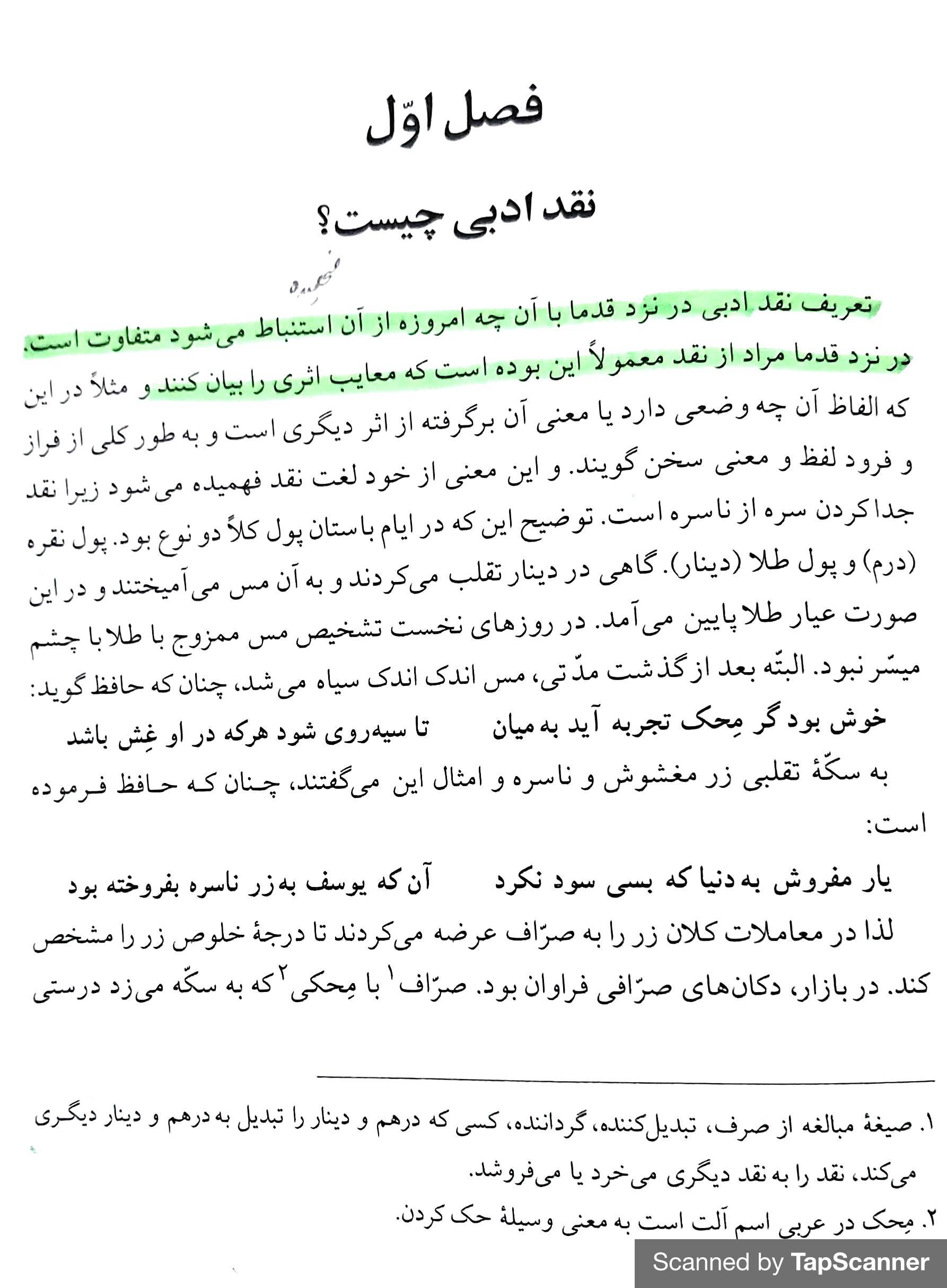 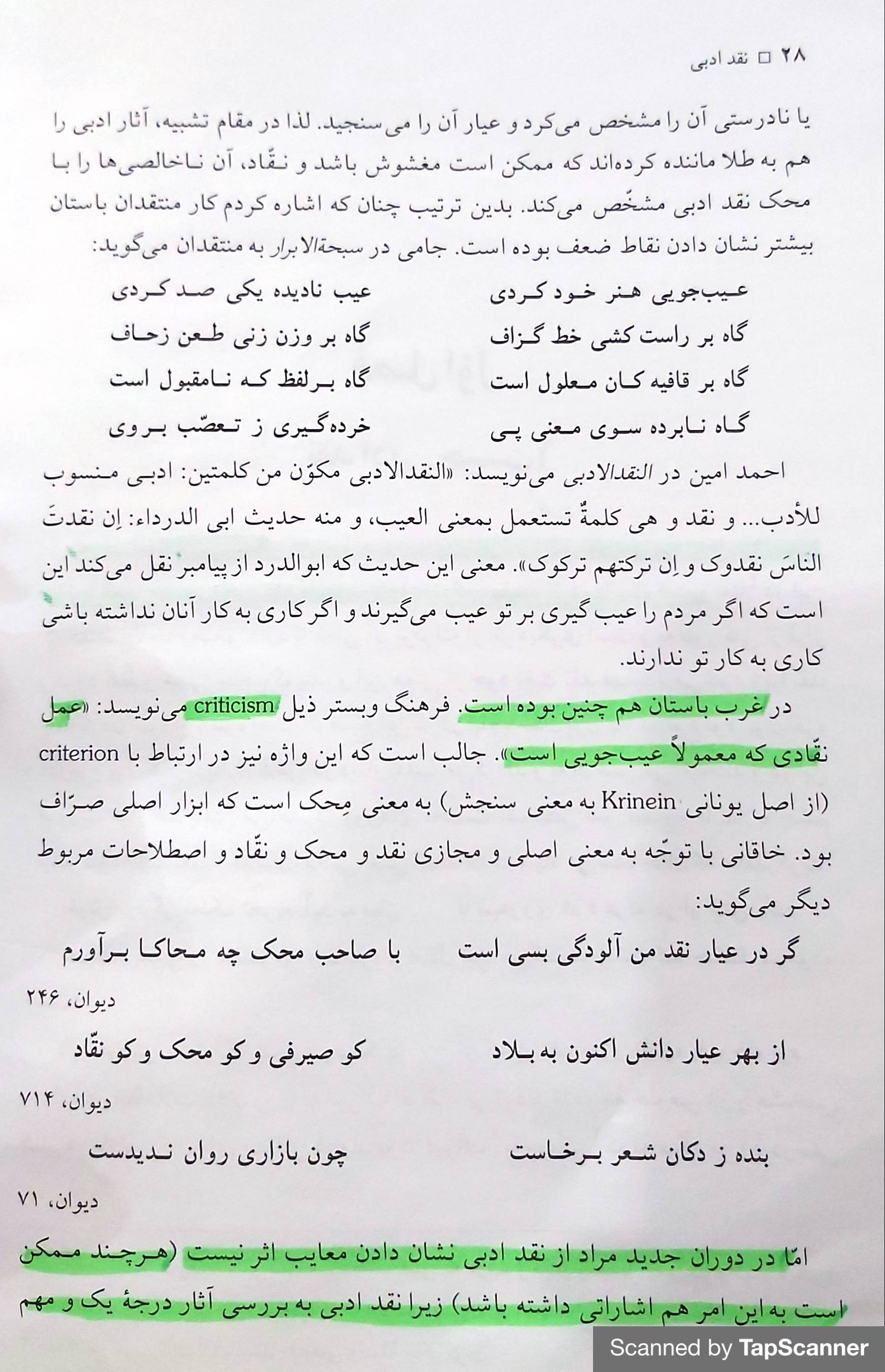 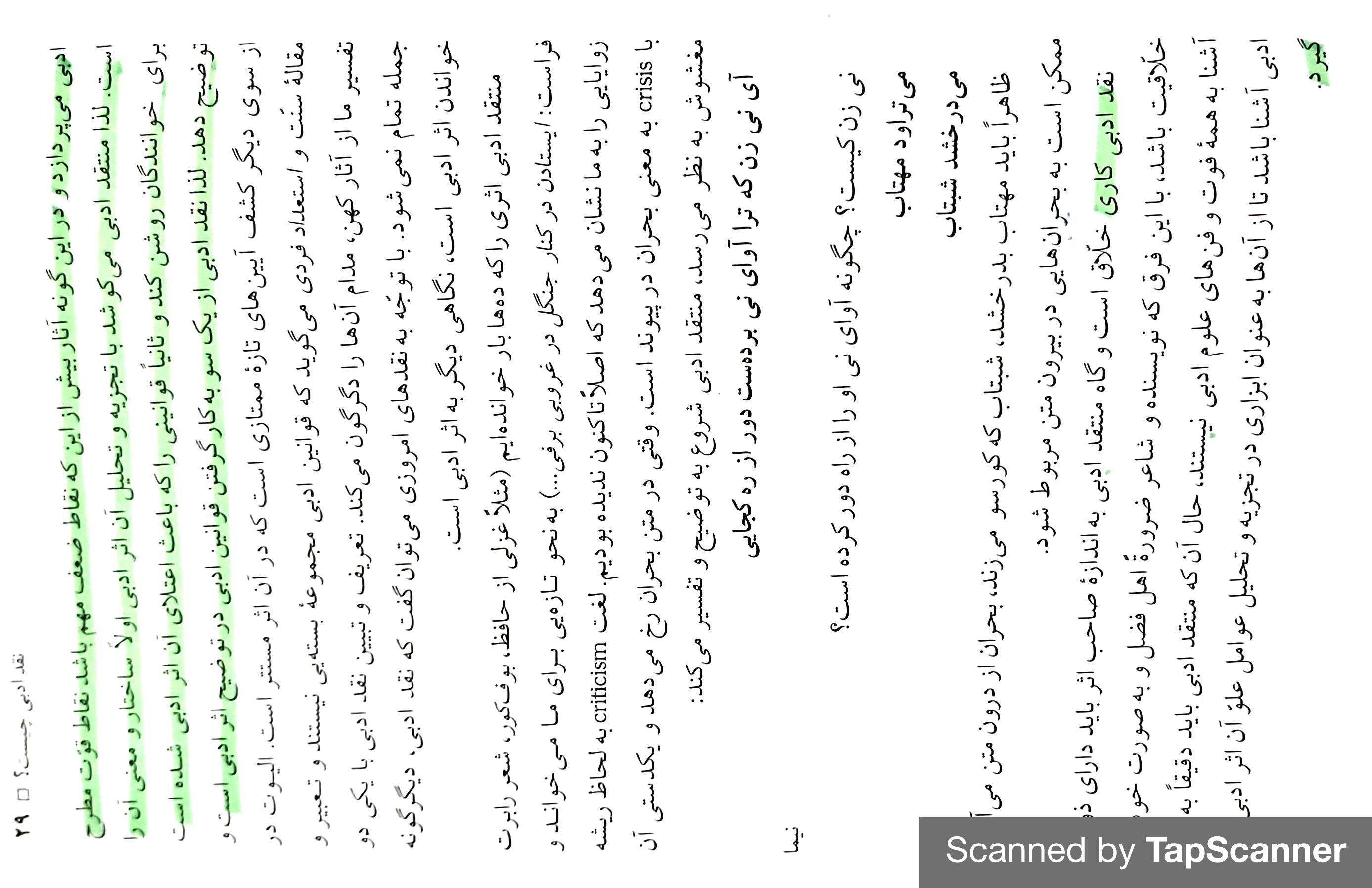